Results of the 2018 NSSP CoP Member Satisfaction Assessment

NSSP CoP Update
2018 ISDS Conference
Financial support for the project was provided by the Centers for Disease Control and Prevention (CDC) through the National Syndromic Surveillance Program Community of Practice (NSSP CoP): Strengthening Health Surveillance Capabilities Nationwide Cooperative Agreement (#1NU50OE000098-01). The contents of this report are solely the responsibility of the authors and do not necessarily represent the official views of CDC.

Data was collected under the Office of Management and Budget (OMB) Paperwork Reduction Act (PRA) Generic Information Collection. OMB Control No. 0920-0879: Information Collections to Advance State, Tribal, Local and Territorial (STLT) Governmental Agency System Performance, Capacity, and Program Delivery.
Survey Administration
Method and Instrument
Online survey, administered via Survey Monkey ® 
Anonymous, voluntary, and took approximately 15 minutes to complete
23 total questions across multiple domains:
engagement in NSSP CoP activities 
awareness and use of NSSP CoP tools and resources 
utility and ease of navigation of the ISDS website
use of collaborations and partnerships 
value and satisfaction with membership in the NSSP CoP
respondent characteristics

Participation
197 NSSP CoP members invited from state, local, and federal agencies
Two weeks (May 7 to May 21, 2018) to complete the assessment
Respondent Demographics
52/197 individuals completed the survey (26%)
Table 1. Response Rate by Public Health Agency (n=43)
More than 60% of respondents reported having worked in syndromic surveillance between 2-5 years.

16% reported less than 1 year of experience in syndromic surveillance.
Respondent Demographics (cont.)
More than 58% of respondents reported their primary role in relation to syndromic surveillance practice is as an Epidemiologist and more than 37% reported being Data Analysts (Figure 1).
Engagement in NSSP CoP Activities
More than 40 respondents (80%) stated that they regularly attend (at least once every quarter) the monthly NSSP Community of Practice call.

92.8% reported that they either agree or strongly agree that the call is a good use of their time.

95.2% reported that they either agree or strongly agree that the call provides important and relevant information.
Engagement in NSSP CoP Activities
Table 2: Characteristics of the NSSP CoP Call (n=42)
Awareness, Availability, and Use of Tools for the NSSP CoP
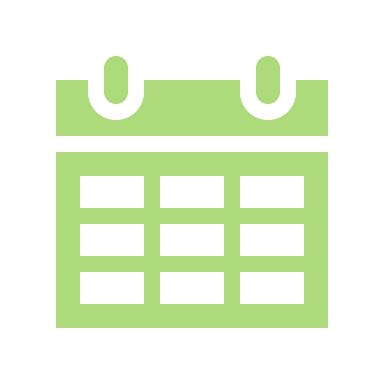 The most utilized tool on the ISDS website (www.healthsurveillance.org) is the Group or Community Calendar 
More than 57.1% of respondents reported using at least once a month
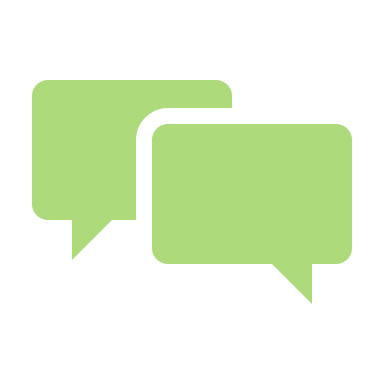 The second most popular tool is the Group or Community Forums
49.0% reported using the forums at least once a month
Awareness, Availability, and Use of Tools for the NSSP CoP (cont.)
Table 3: Frequency of use of Group Virtual Spaces/Tools (n=49)
Awareness, Availability, and Use of Tools for the NSSP CoP (cont.)
The majority of respondents (46%) reported using the Surveillance Knowledge Repository about once a month. 

Of the individual “Libraries,” the Syndrome Definition Library was reported to be used the most frequently, with 10.9% of respondents reporting that they used it daily to weekly and an additional 17.3% reporting using it several times a month.
Awareness, Availability, and Use of Tools for the NSSP CoP (cont.)
Table 4: Frequency of use of Resource Sharing Tools (n=46)
Likelihood of Recommending NSSP CoP Resources
63% of respondents stated that they were very likely to share information about the KR, the Webinar Library, the Syndrome Definitions Library, and the monthly NSSP CoP calls
Table 5: Likelihood of Recommending NSSP CoP Resources (n=46)
Increase in Syndromic Surveillance Knowledge
A majority of respondents found that the general KR, the Webinar Library (56.5%), and the monthly NSSP CoP calls (52.2%) were very effective at increasing their syndromic surveillance knowledge.
Navigation of the ISDS Website
More than 60% of respondents reported that they use the ISDS website as their primary source of information about syndromic surveillance.
Table 6: Agreement regarding Navigation of the ISDS Website (n=44)
Assessment of Collaborations and Partnerships
More than 70% agreed or strongly agreed that membership has helped to facilitate collaborative activities outside of their organization.

More than 70% of respondents reported that being a member of the NSSP CoP has motivated them to pursue partnerships with others in the SyS community.
Assessment of Collaborations and Partnerships (cont.)
Respondents were asked to suggest ways to help further facilitate collaborations among NSSP CoP members:

reducing the barriers to participating in collaborative projects (i.e. not having to register for individual calls in a call series, provide more options for notifications regarding new NSSP CoP-related events);

requesting feedback from members on what is needed to advance SyS practice in their jurisdictions; and 

providing more opportunities for members to collaborate on specific tasks during in-person meetings.
Assessment of Collaborations and Partnerships (cont.)
Table 7: Degree to which Membership in the NSSP CoP has Benefited Respondents (n=44)
Value and Satisfaction with membership in the NSSP CoP
More than 60% of respondents reported being very satisfied with their membership in the NSSP CoP with an additional 34% reporting being somewhat satisfied.

More than 88% of respondents agreed or strongly agreed that the NSSP CoP has improved their knowledge, skills, and abilities related to conducting SyS and almost 91% agreed or strongly agreed that it helps them to stay current in the field.
Value and Satisfaction with membership in the NSSP CoP (cont.)
Almost 80% agreed or strongly agreed that membership in the NSSP CoP helped them to build professional relationships and network with others in the SyS community.

Approximately, 75% of respondents agreed or strongly agreed that membership in the NSSP CoP helps to build trust, rapport, and a sense of community.
Value and Satisfaction with membership in the NSSP CoP (cont.)
Table 8: Perceived Value of the NSSP CoP (n=44)
Value and Satisfaction with membership in the NSSP CoP (cont.)
“I like the community of practice because its peers sharing with peers. Everyone seems like 'equals" and there is great collaboration. Please keep it that way. We don't need an 'us against them' mentality.” 


“The CoP is an excellent resource and I greatly appreciate the tools, networking, and training opportunities it provides.”
Recommendations
ISDS recommends continuing to focus member engagement efforts on the tools that the current NSSP CoP membership is aware of and using, specifically the Group and Community Calendars and Forums.

Increase member willingness to post questions to the community by designating regular time periods where members gather to address questions around specific topics via the forums, called Forum Fridays.
Recommendations (cont.)
Designate a new group member role, the Forum Champions, who would commit to reviewing forum posts on a weekly basis and reaching out to specific community members, via email, to encourage them to login to the website and respond to other members on the forums.

Targeting engagement efforts at the Committee and Workgroup levels by enlisting the assistance of the Chairs and Group Administrators of these groups. ISDS recommends providing monthly Engagement Reports to the Chairs and Administrators.
Recommendations (cont.)
Designate a new group member role, the New Member Ambassador, who would commit to reviewing the list of new NSSP CoP members on a monthly basis and reaching out to these new members directly, to introduce them to all of the ways they can get engaged with community activities. 

ISDS will help to facilitate and support at least one Expert Panel of NSSP CoP members as a method of allowing NSSP CoP members to share their experience and knowledge with the entire CoP.
Limitations
Assessment results may not be representative of the entire NSSP CoP membership, as the OMB PRA approval for this data collection limited our assessment to state, tribal, local, and territorial public health staff only.

ISDS recommends repeating the assessment to include the entire NSSP CoP membership.
Questions?
Any questions or comments?